Английский язык
УМК “Spotlight”9 классThe Most Haunted Castle 
in Britain
Автор:
Ольга Михайловна Степанова
учитель английского языка 
МБОУ «Чадукасинская ООШ» 
Красноармейского района 
Чувашской Республики
Is it The Most Haunted Castle in Britain?
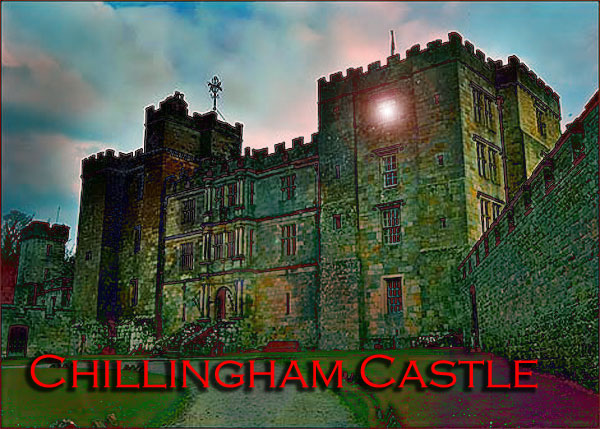 A crumbling northern castle with a proud history has been rescued by an English eccentric, 
whose whimsical collections have breathed
 new life into the building
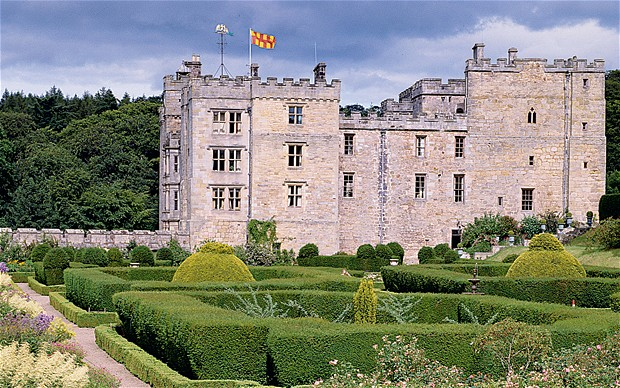 A superb medieval fortress, rich in historical interest, Chillingham Castle was built in the 13th century as a monastery. Chillingham has been in the hands of the Grey family and their descendants since the year 1246.
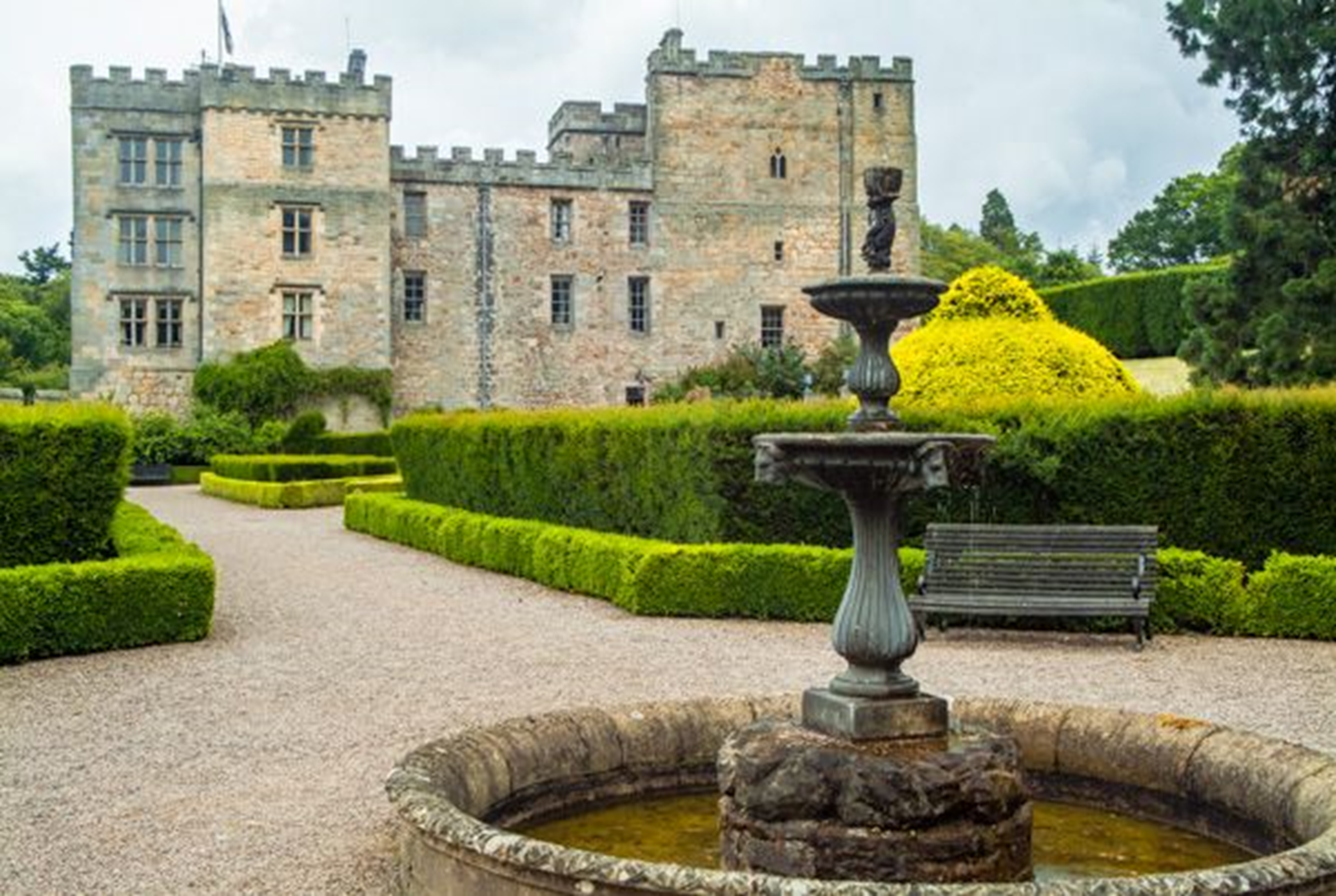 Chillingham Castle is now owned by Sir Humphry Wakefield
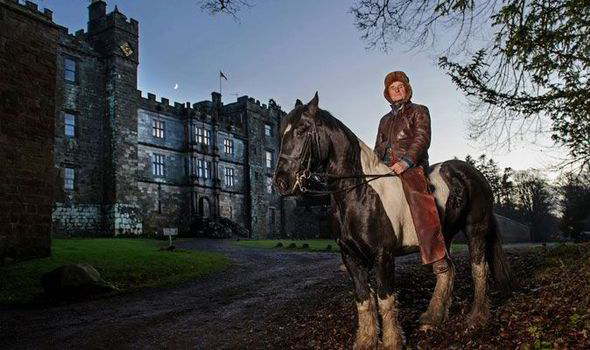 Sir Humphry Wakefield
 (born 11 July 1936)
 is an English baronet who succeeded his father, Sir Edward Birkbeck Wakefield in the baronetcy in 1969.
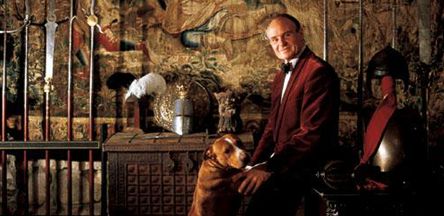 In 1982 he bought Chillinghham Castle, Northhumberland,  from the Grey family, of Northumberland, the family of his third wife Catherine, daughter of Lady Mary Grey. He has since restored the ruined castle to a habitable state to house his wide collection of antiquities,
 from his own collection and those of his relations.
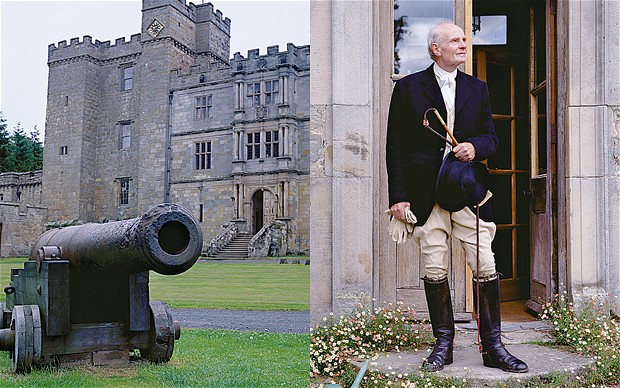 For 30 years it has been home to Sir Humphry Wakefield and his wife, Katharine.
Chillingham Castle 
Gardens
With romantic grounds, the castle commands breathtaking views of the surrounding countryside. As you walk to the lake you will see, according to season, drifts of snowdrops, daffodils or bluebells and an astonishing display of rhododendrons. Lawns, the formal gardens and woodland walks are all fully open to the public.
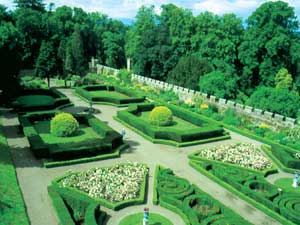 Chillingham Castle exterior
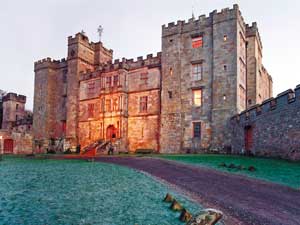 The pink guest room, said to be haunted by a 'singing Blue Boy'
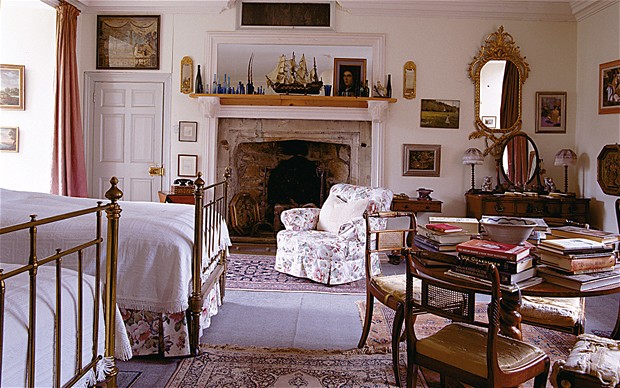 Sir Humphry uses the Long Gallery as his private office
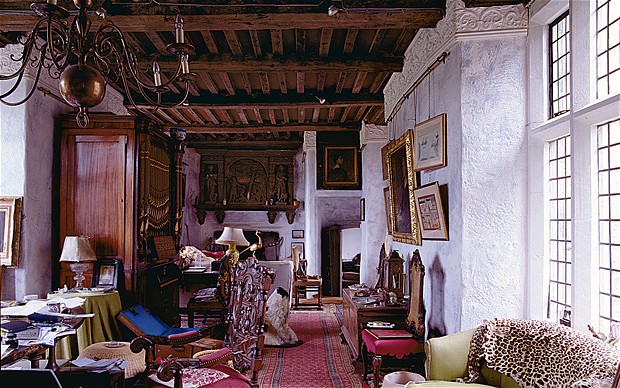 The small informal dining-room is just off the kitchen and used by the family when they are not entertaining
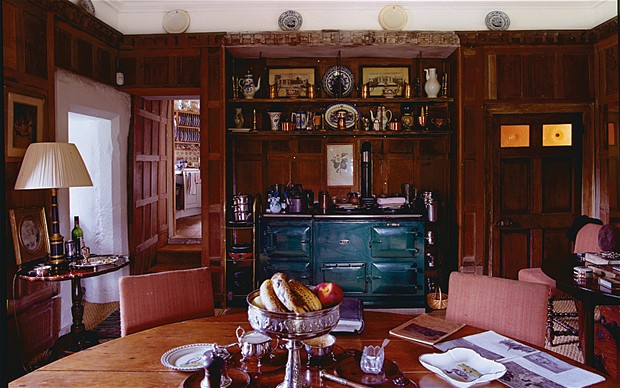 The King James I Room is hung with golden silk 
from a design woven for Chatsworth. 
The furnishings come from Sir Humphry's Stately Homes collection for Baker Furniture: replicas from the great houses of Britain, Ireland and Russia
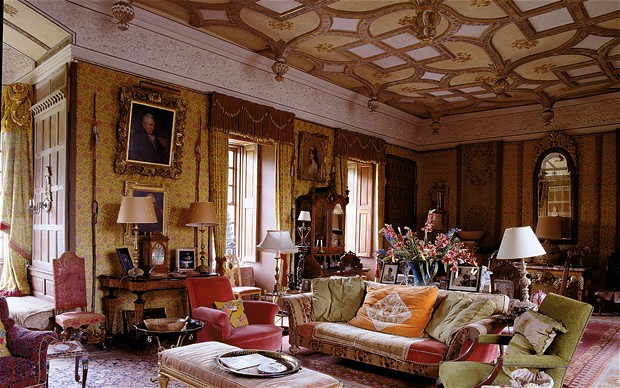 The complex 16th-century ceilings in the King James I room were determinedly restored by Sir Humphry; the candlelit dining-room has gilt-embroidered scarlet velvet curtains and stone walls
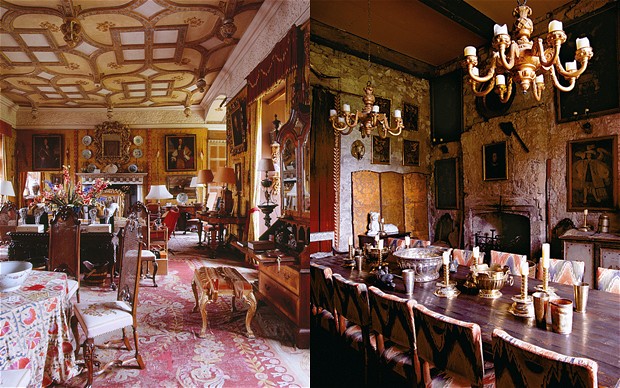 A section of the drawing-room's chimney piece, which Sir Humphry created with fragments of blue and white china he has gathered worldwide. 
Far right the kitchen wall, plastered with friends’ postcards surrounding a clock 'with many chimes'
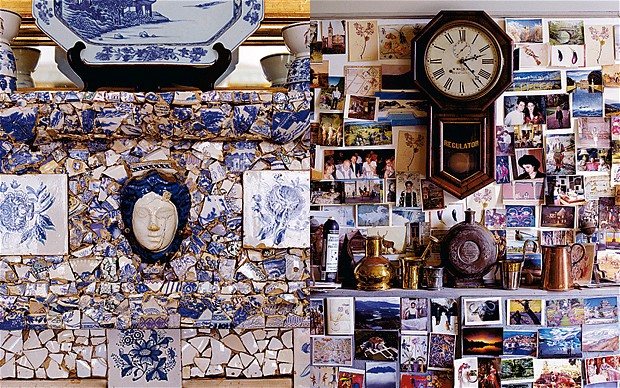 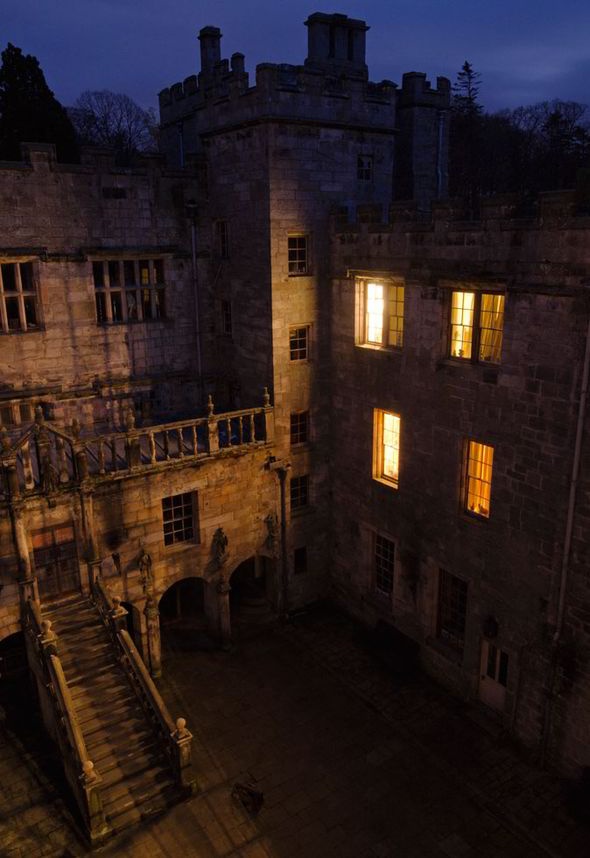 The 

castle's

Inner
 
Courtyard

at 

twilight
The famous film "Elizabeth" staged 
many historic scenes here. 
"The Making of Harry Potter" was based 
at Chillingham..
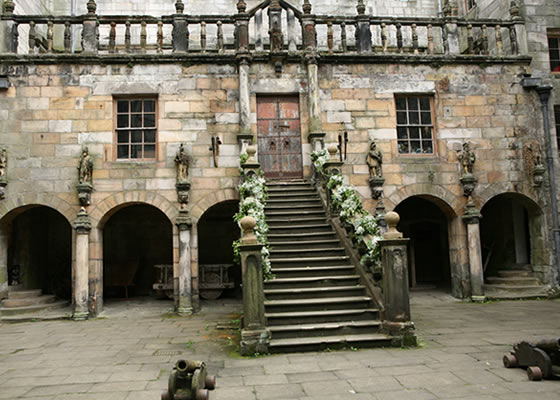 The carriage bearing a bride and groom 
enters the gates of Chillingham Castle.
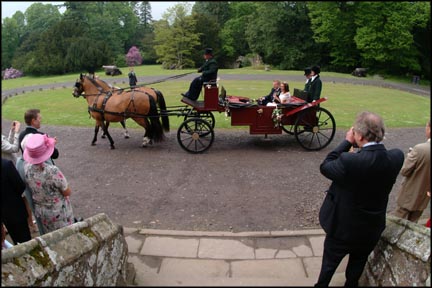 The Beauty of Chillingham 
attracts a lot of tourists
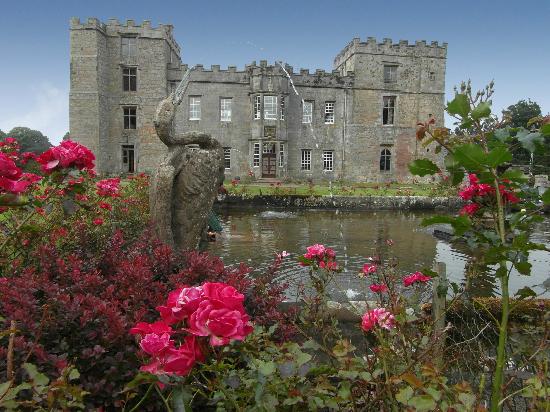 It is difficult to think even that
 Chillingham is the most huuanted  Castle!
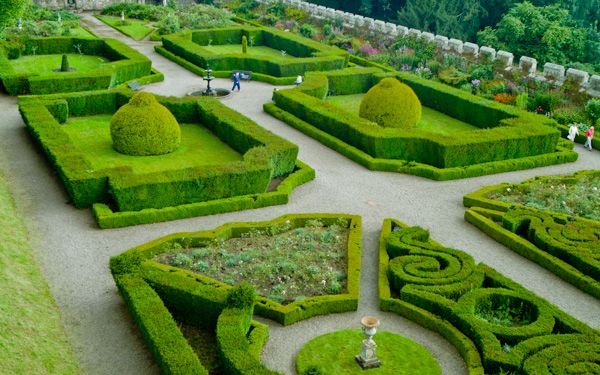 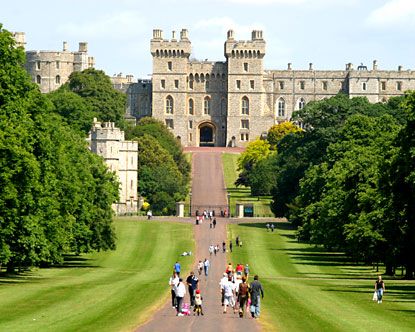 Welcome  to Chillingham Castle!
Sources:
http://www.hudsonsheritage.com/North-East/thedms.aspx?dms=3&venue=8110619

http://en.wikipedia.org/wiki/Humphry_Wakefield

http://www.express.co.uk/news/weird/439810/Is-this-Britain-s-most-haunted-house

http://www.bakerfurniture.com/baker/images/collections/sh_main_home.jpg

http://www.britainexpress.com/attractions.htm?attraction=3044

http://www.chillingham-castle.com/Film.asp?S=10&V=1&P=30

http://www.hauntedamericatours.com/image/chillingham_castle.jpg

http://www.masonstudio.co.uk/wch1/wchillc17.jpg

http://www.jurnale.ro/img_1/poze_notite_8673.jpg